Život svaté ludmily:nové objevy – nové souvislostiJakub Izdný(Ústav Českých dějin, FF UK)
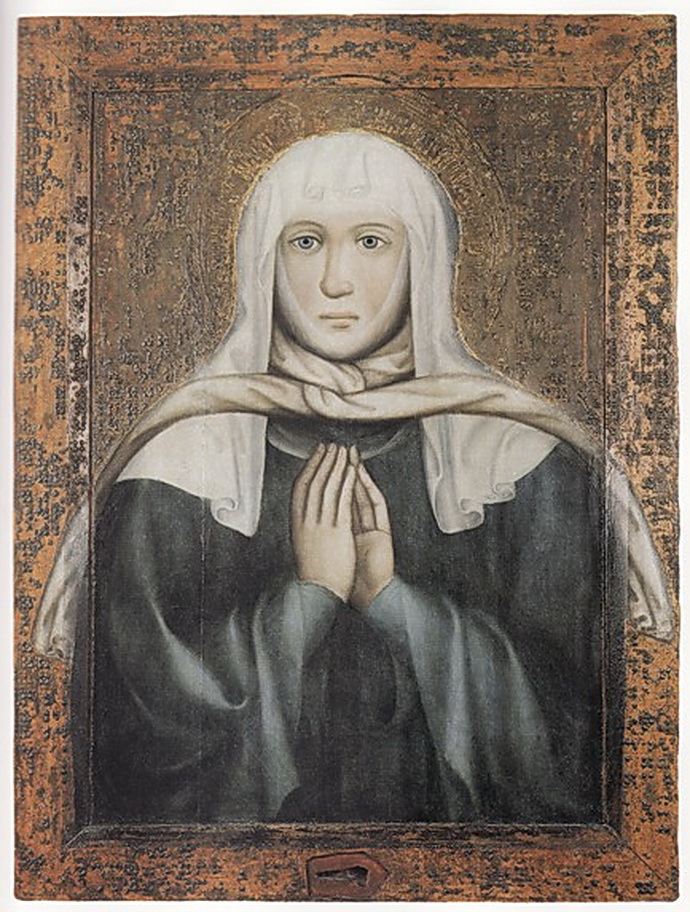 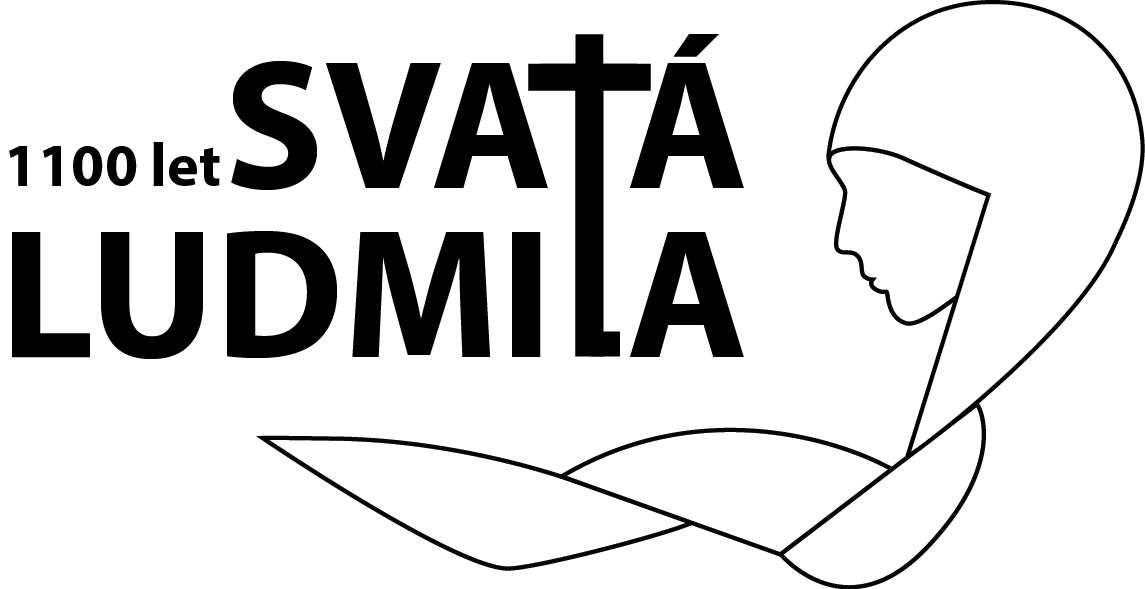 Blahoslavená Ludmila ze země srbské…?
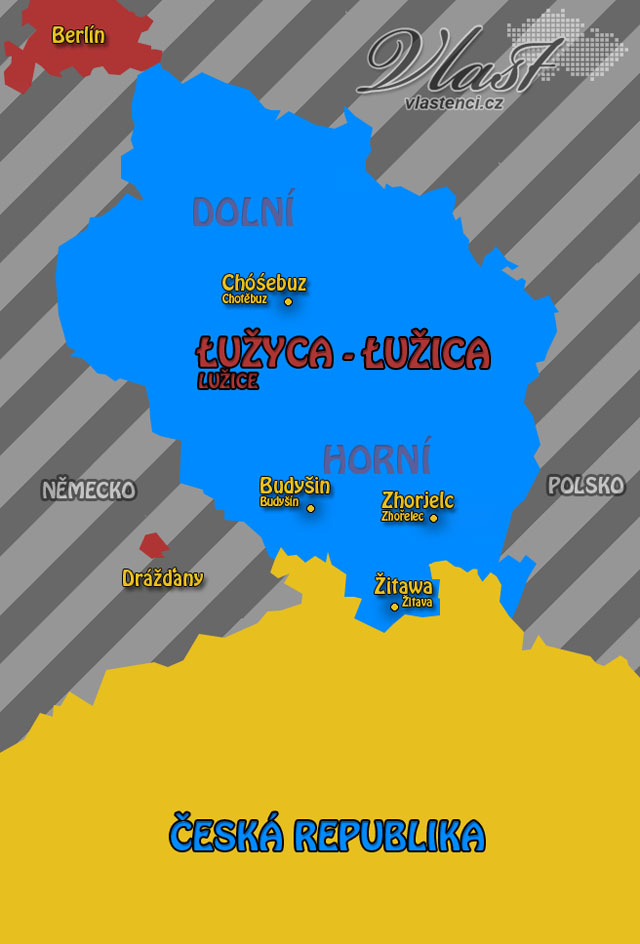 * 860
POHANKA, PŮVOD?
ASI V 15 LETECH PROVDANÁ ZA Bořivoje I.
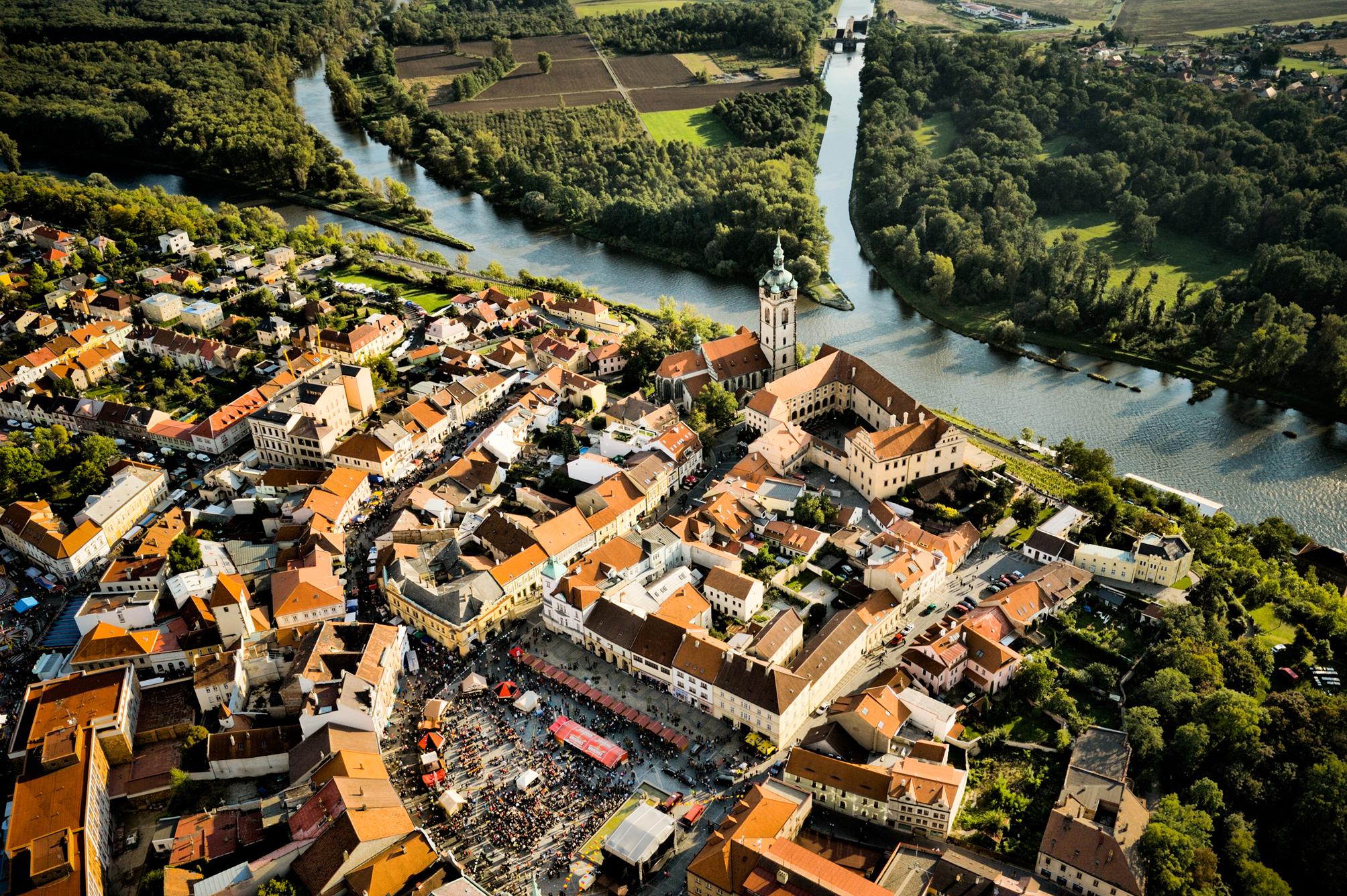 JENŽE KÝM BYL BOŘIVOJ?
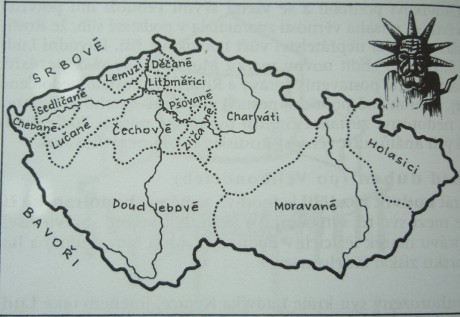 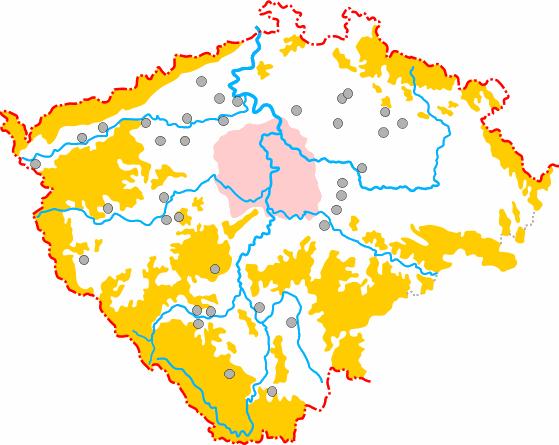 MORAVSKO-ČESKÁ ZEM…
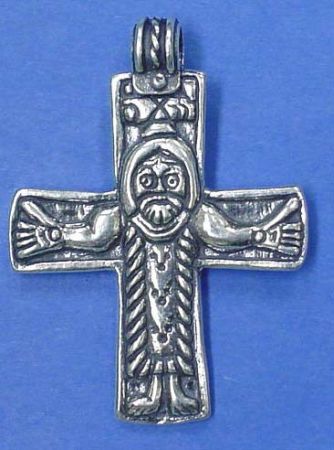 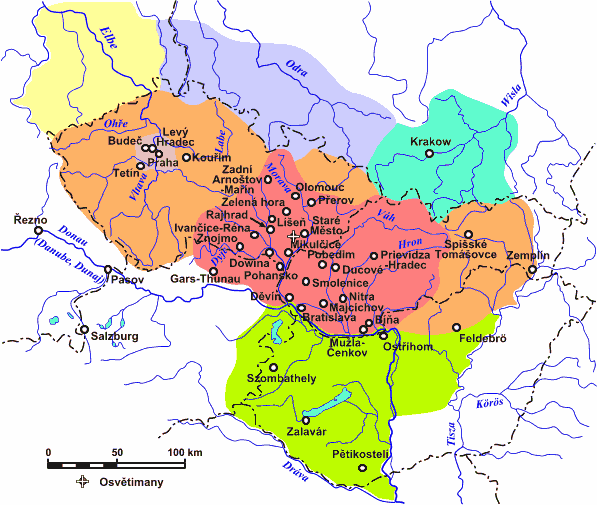 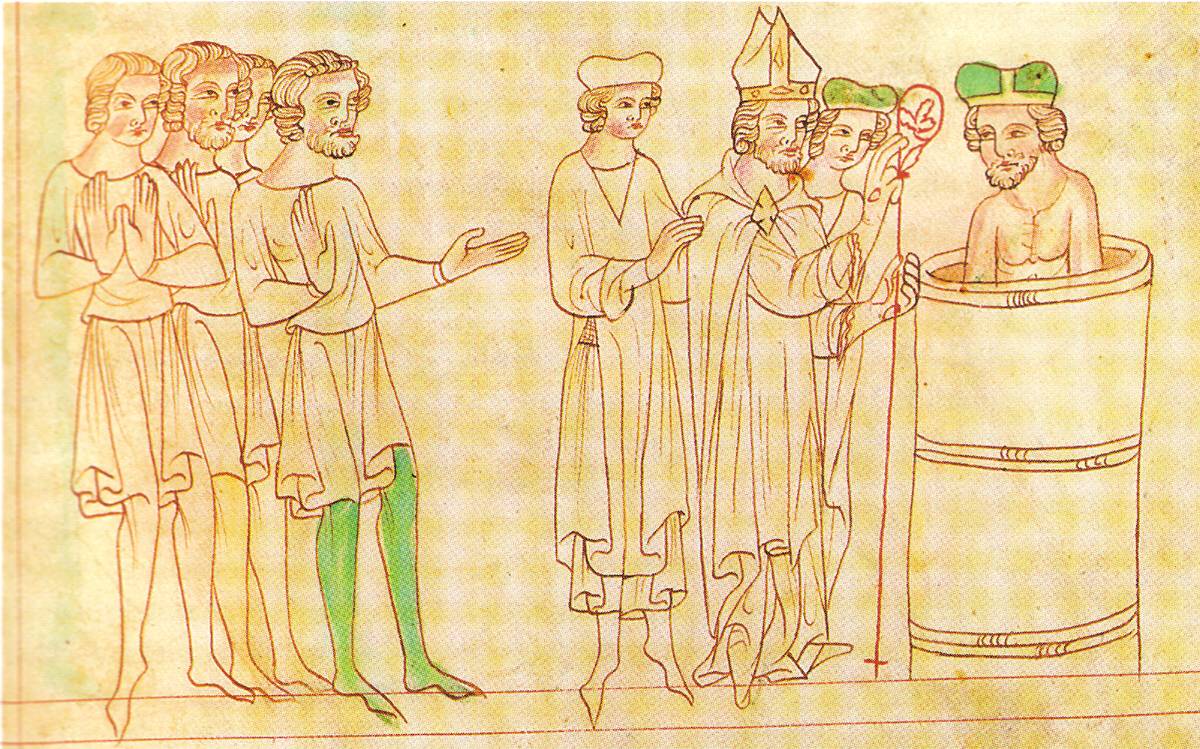 KŘESŤANSTVÍ V ČECHÁCH – první kostel?
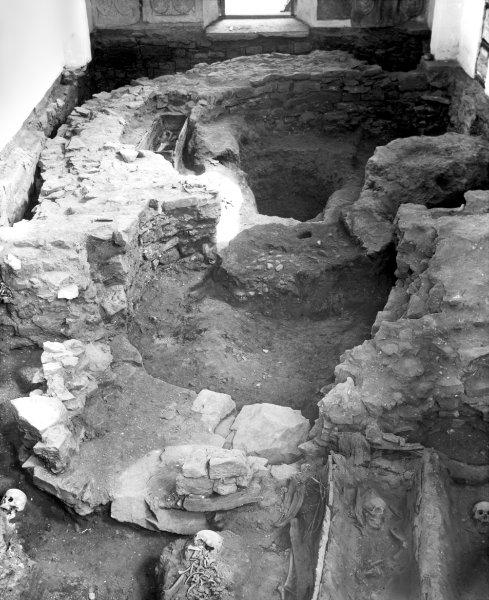 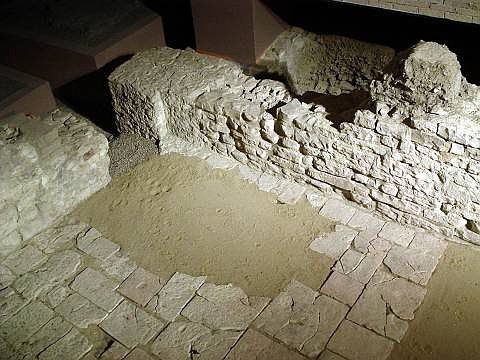 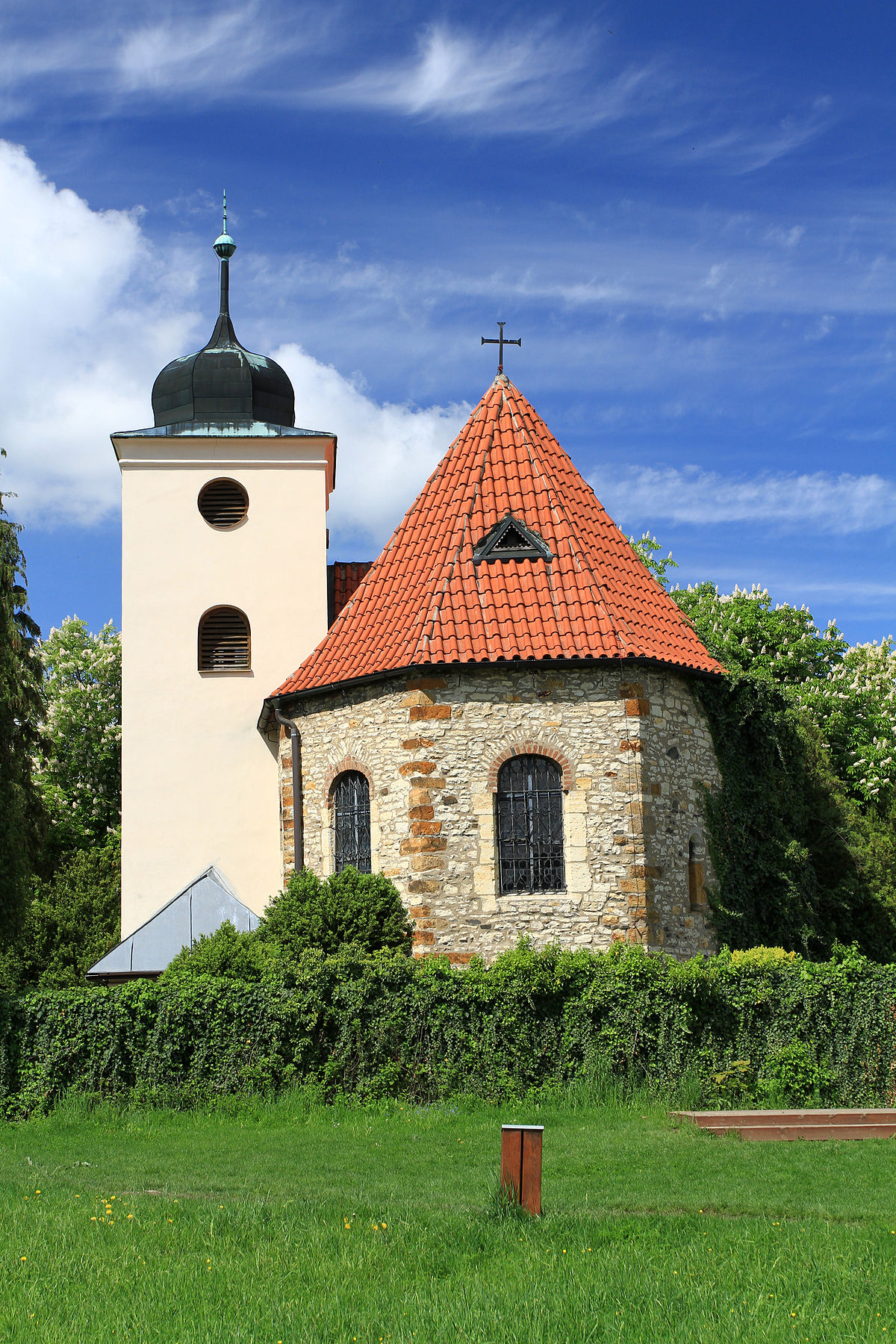 LUDMILA VLÁDNE?
Roku osmistého devadesátého od vtělení Páně král Arnulf postoupil Svatoplukovi, králi moravských Slovanů, vévodství Čechů, kteří až do té doby měli nad sebou vládce ze své krve a ze svého kmene a zachovávali franským králům slíbenou věrnost, aniž porušovali smlouvu…
(Regino z Prümu, r. 890)
V POLOVINĚ MĚSÍCE ČERVENCE SE KONAL VE MĚSTĚ ŘEZNĚ OBECNÝ SNĚM ; TAM PŘIŠLA KE KRÁLI Z ÚZEMÍ SLOVANŮ VŠECHNA KNÍŽATA ČECHŮ, KTERÉ VÉVODA SVATOPLUK PŘEDTÍM NÁSILNĚ ODLOUČIL A ODTRHL ZE SPOLEČENSTVÍ A Z MOCI KMENE BAVORŮ – JEJICH NÁČELNÍKY BYLI SPYTIHNĚV A VÍTĚZSLAV – A KDYŽ JE KRÁL DŮSTOJNĚ PŘIJAL, PODÁNÍM RUKY – JAK JE ZVYKEM – SE SMÍŘENI PODROBILI KRÁLOVSKÉ MOCI

(ANNALES FULDENSES, R. 895)
VÝCHOVA VÁCLAVA…
1. staroslověnská legenda:
Jeho bába Ludmila dala jej vyučit v  knihách slovanských pod vedením kněze, a on si dobře osvojil jejich smysl. Vratislav pak jej poslal do Budče, tam se hoch počal učit knihám latinským a osvojil si je dobře.
KRISTiÁNOVA LEGENDA:
když zatím otec jeho se odebral z tohoto světa … (BYL VÁCLAV) NA stolec otcovský ode všeho lidu povýšen. Ale poněvadž ještě neodrostl zcela věku chlapeckému nebo jinošskému, všichni velmoži … svěřili nezkušeného vévodu s bratrem jeho Boleslavem Ludmile blažené paměti, služebnici Kristově, na vychování.
LUDMILA A DRAHOMÍRA
SpOR O Víru?
	MOŽNÁ, ALE Třeba ne tak, jak 	bychom čekali
Politika?
Osobní zášť?
První kostel založený ženou…
15. Září 921…
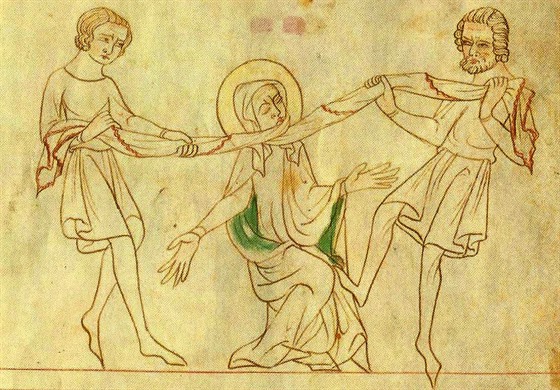 Vražední vikingové?
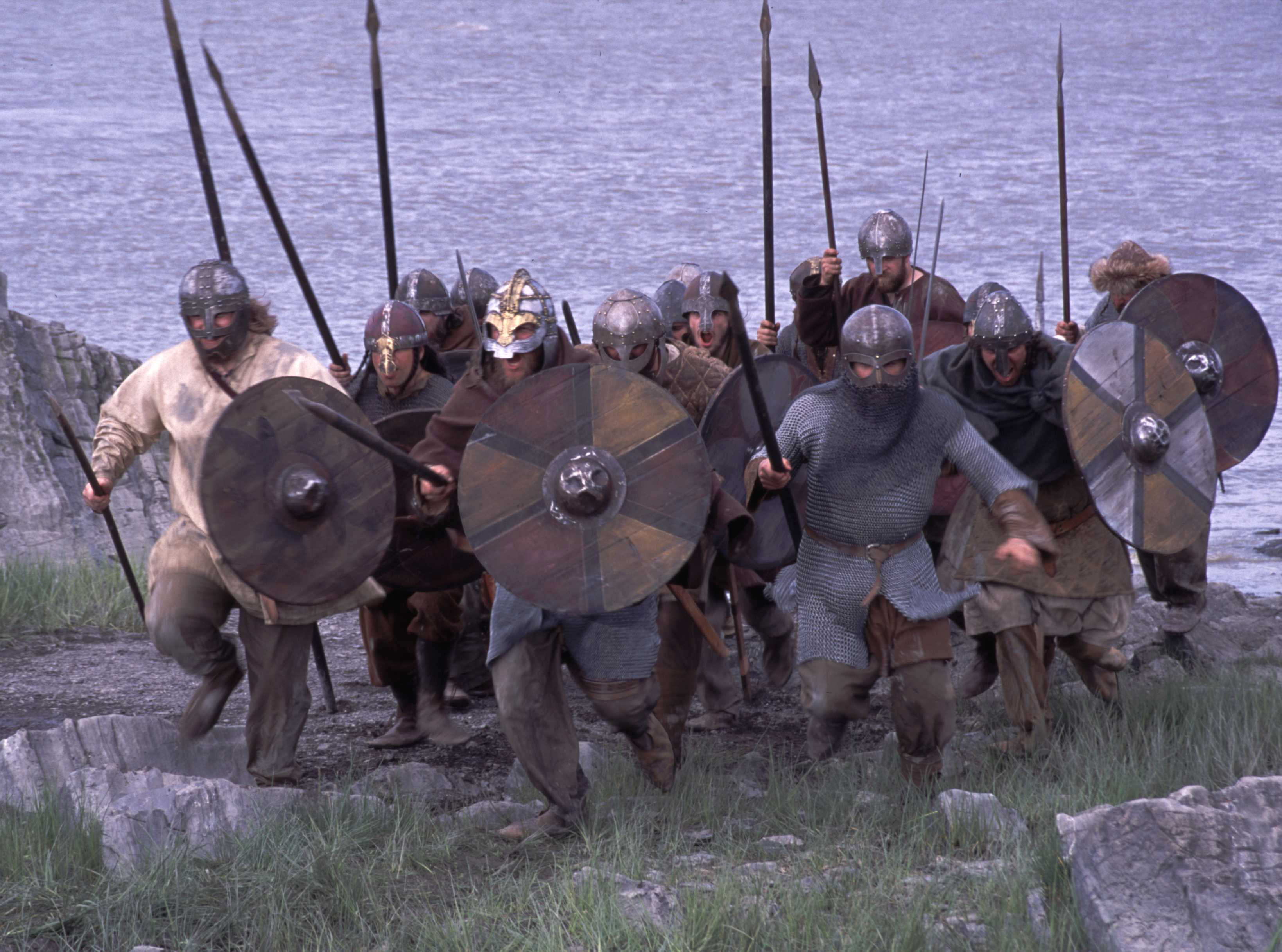